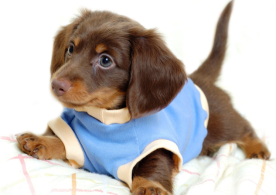 Умеешь ли ты обращаться с животными
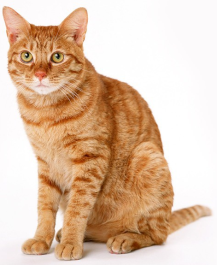 Какие домашние животные живут у вас дома?
Кошка
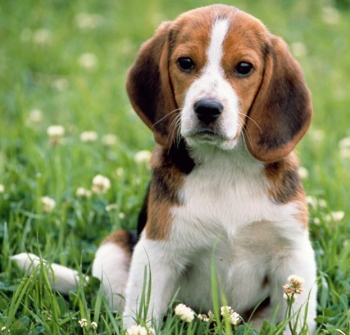 Собака
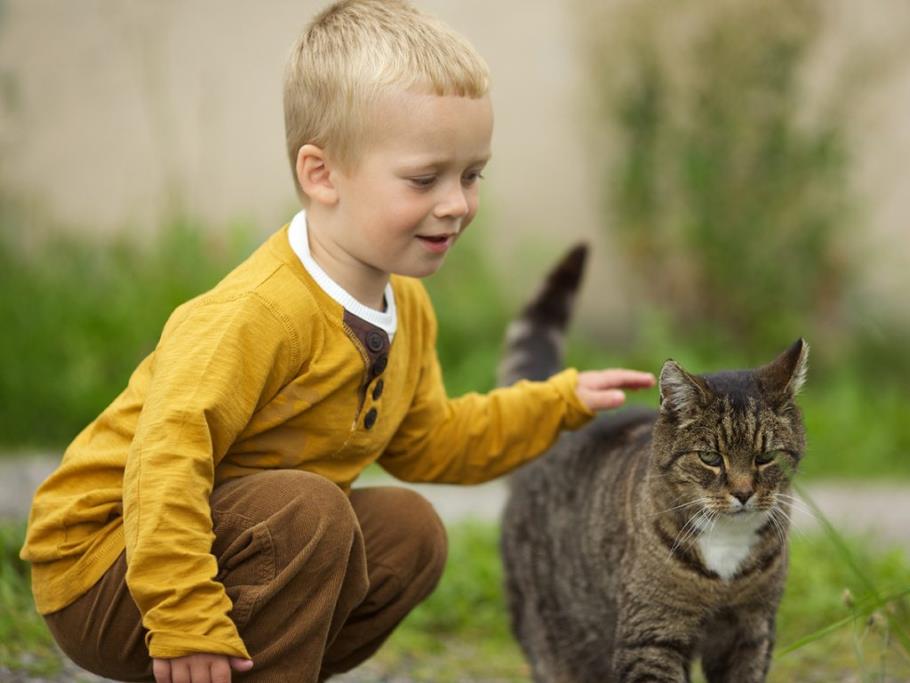 Загадки
Гладишь - ласкается, Дразнишь - кусается. 
(собака)
Шерстка мягкая, да коготок остер. 
 (кошка)
Запомните правила.
1.	Не убегай никогда от собаки. Она может принять тебя за дичь и поохотиться.
2.	Если хочешь погладить собаку, спроси разрешения у хозяина. Гладь ееосторожно, не делай резких движений.
3.Не корми чужих собак и не трогай их во время еды и во время сна. 
4.Не подходи к собаке, сидящей на привязи.
5.	Не подходи к собакам охранных пород. Их часто учат бросаться на людей,подошедших близко.
6.	Не трогай щенков и не пытайся отобрать предмет, с которым собака играет.
7.	Кошки тоже могут быть опасны. Они могут вас сильно поцарапать иискусать.
Запомни:
После того, как ты погладил 
собаку или кошку, обязательно 
вымой руки с мылом.
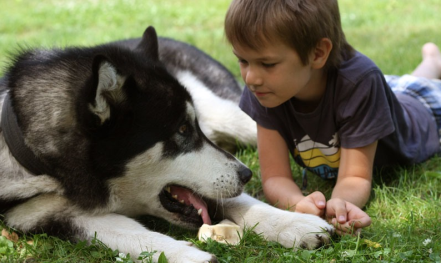 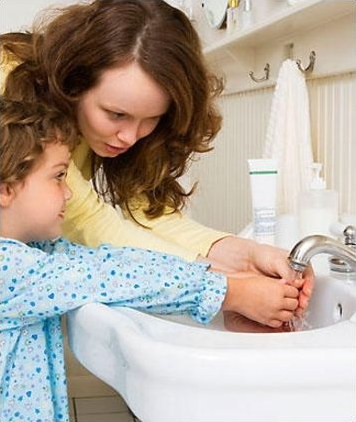 Если тебя укусила собака или кошка, сразу же расскажи об этом родителям, чтобы они немедленно отвели тебя к врачу.
l.He выбрасывайте кошек и собак на улицу.
2.Нельзя брать бездомных кошек и собак на руки.
3.Бездомных кошек и собак можно кормить только в определенном месте, но нельзя близко подходить к ним во время еды.